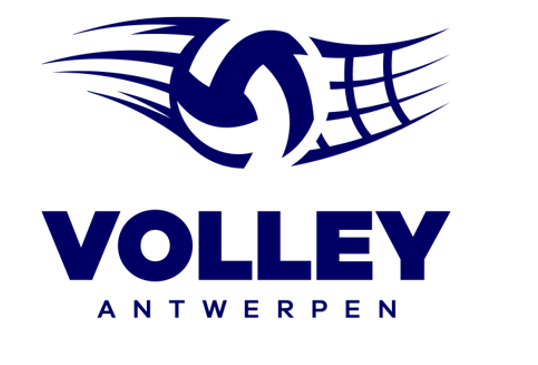 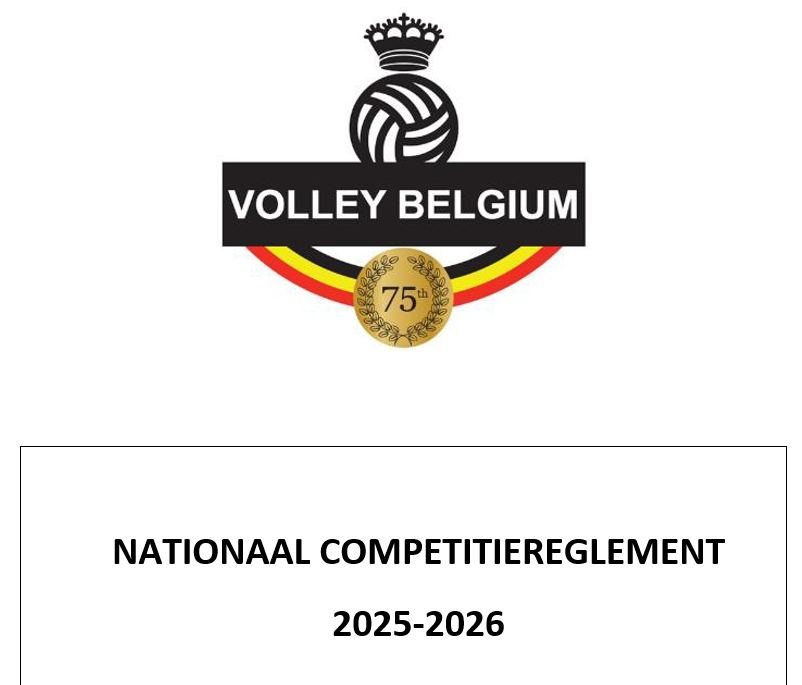 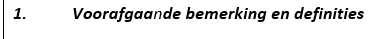 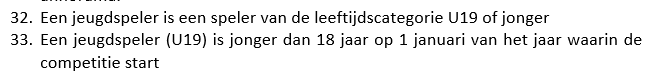 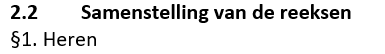 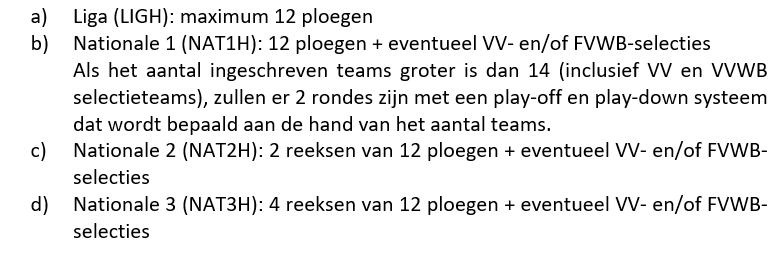 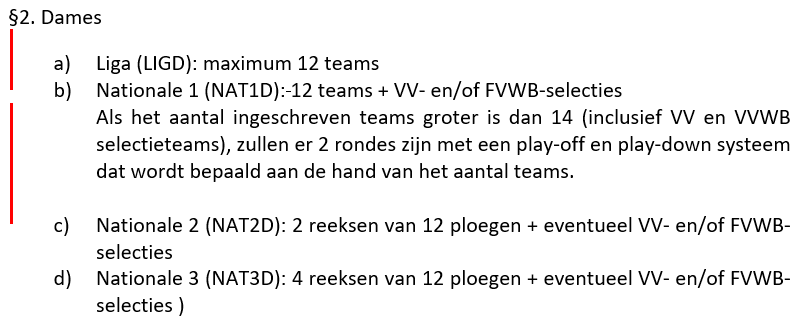 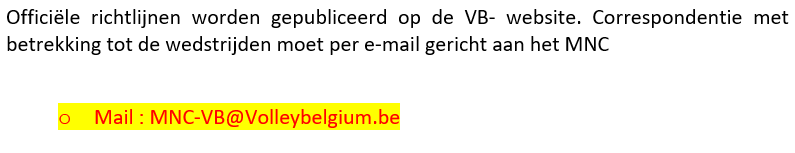 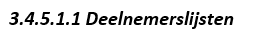 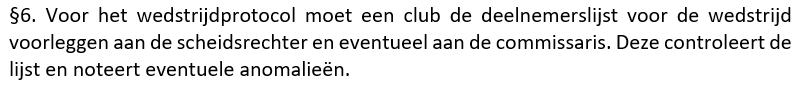 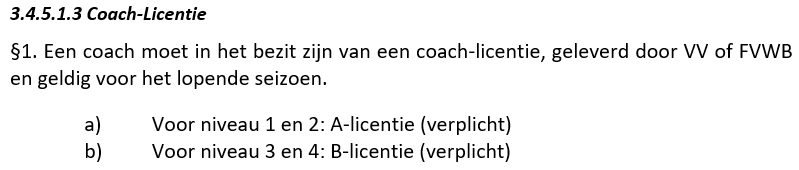 Mogelijke aanpassing :
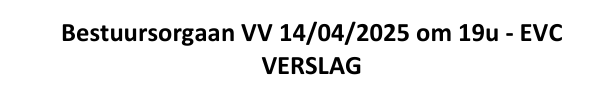 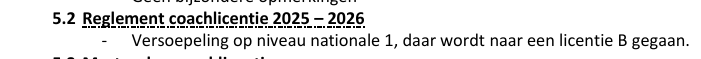 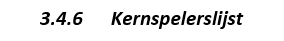 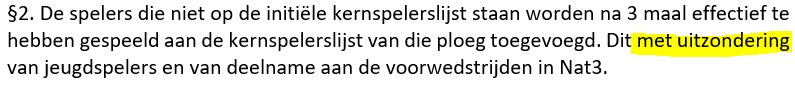 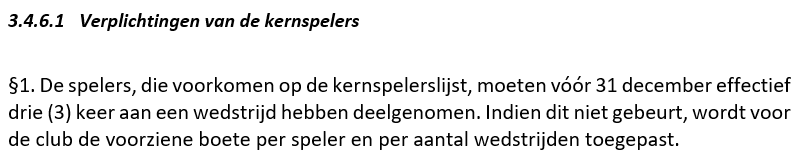 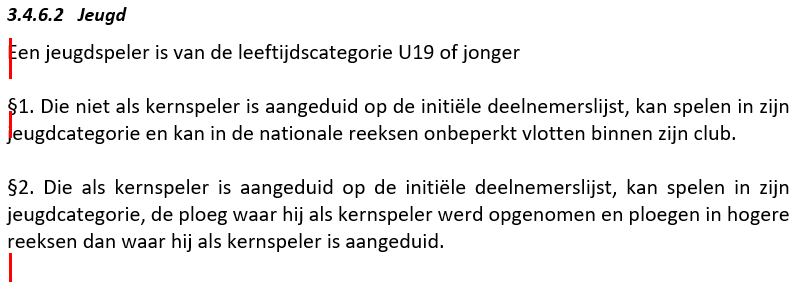 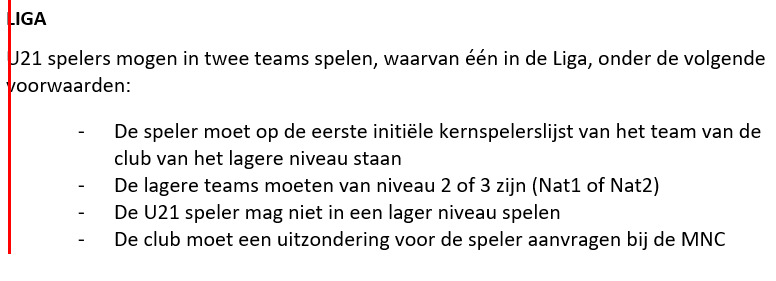 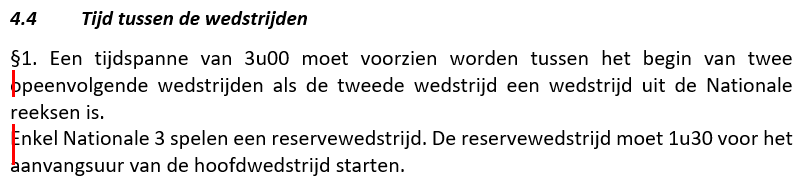 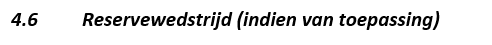 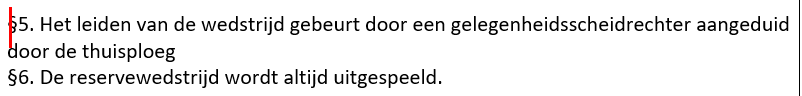 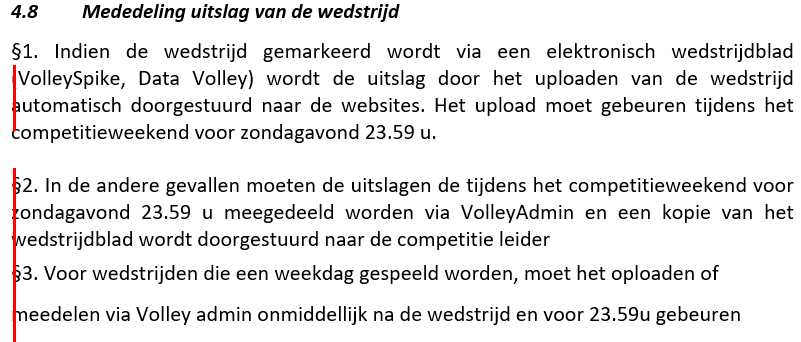 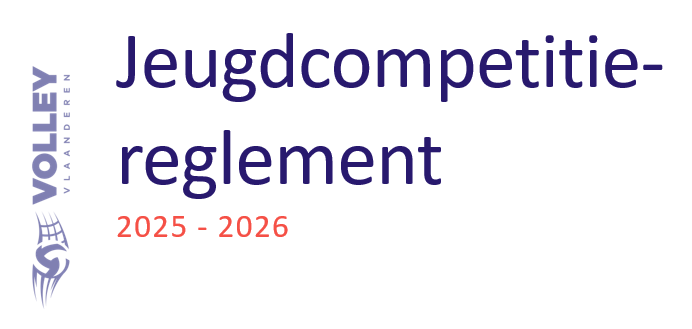 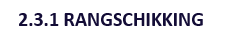 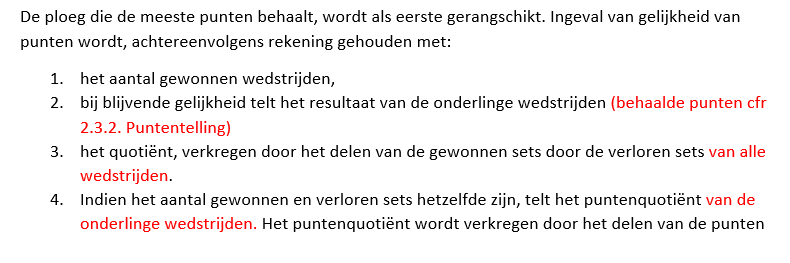 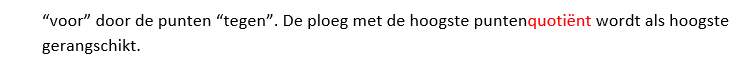 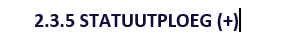 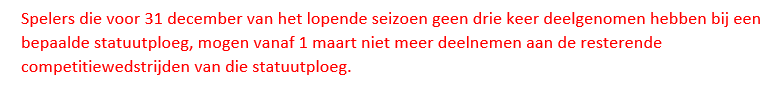 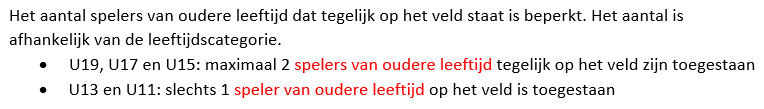 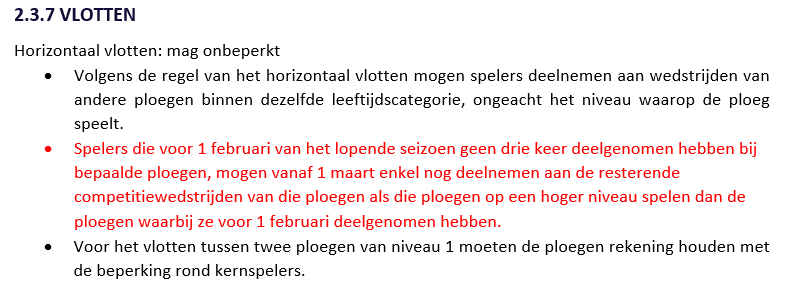 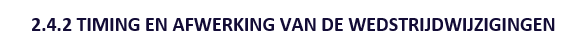 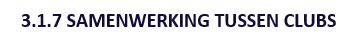 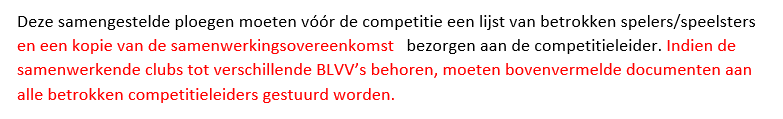 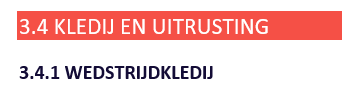 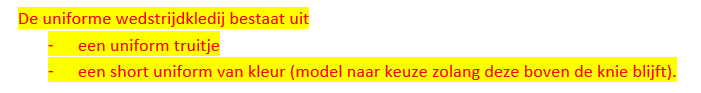 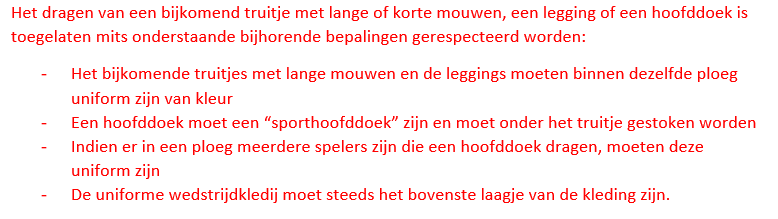 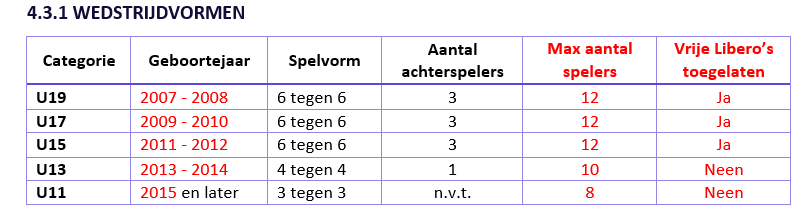 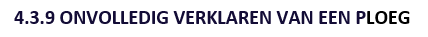 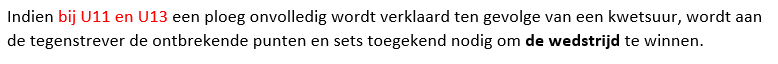 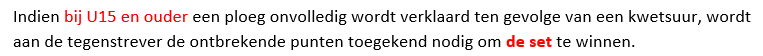 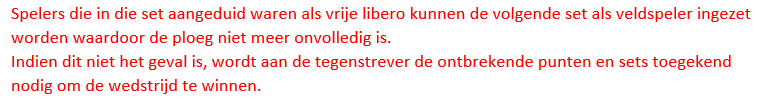 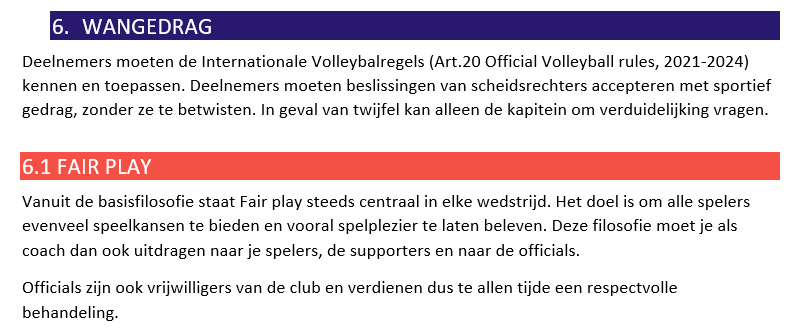 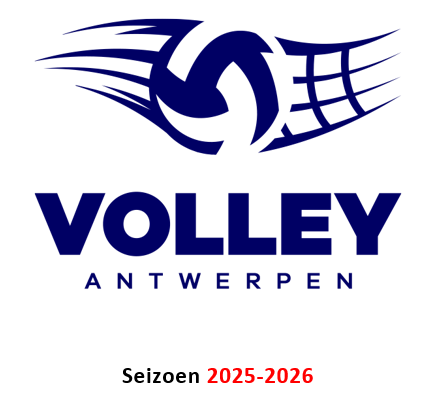 Aanvulling rond genderbeleid op vraag van Volley Vlaanderen
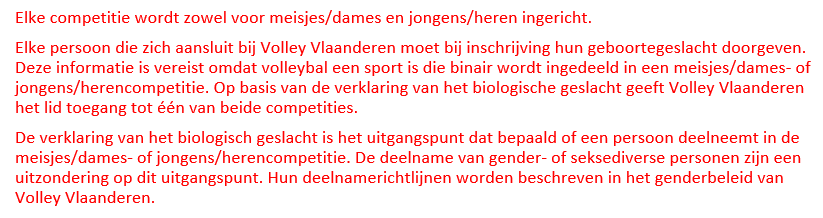 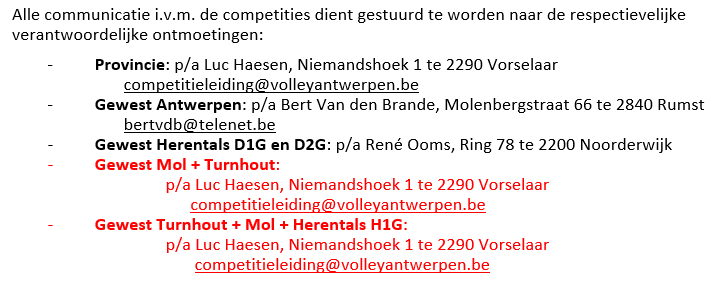 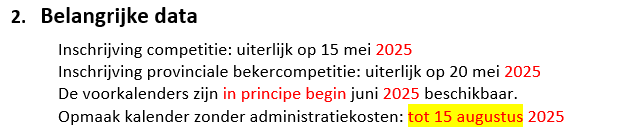 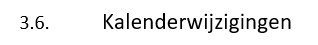 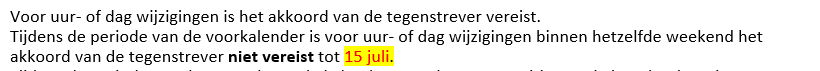 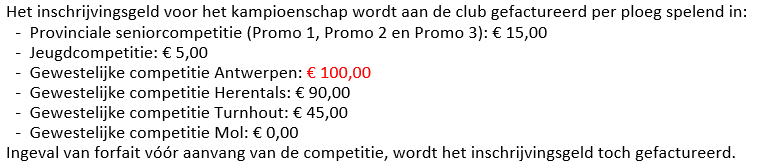 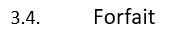 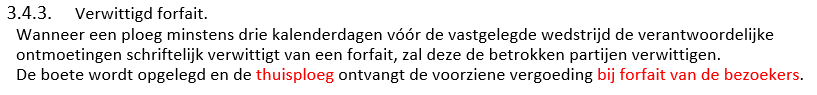 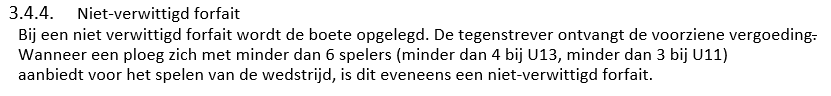 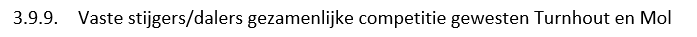 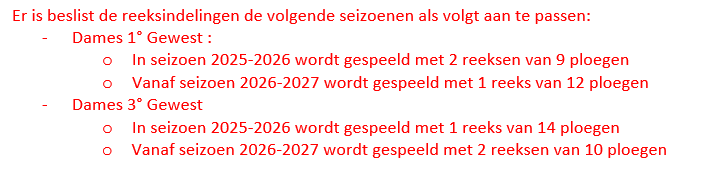 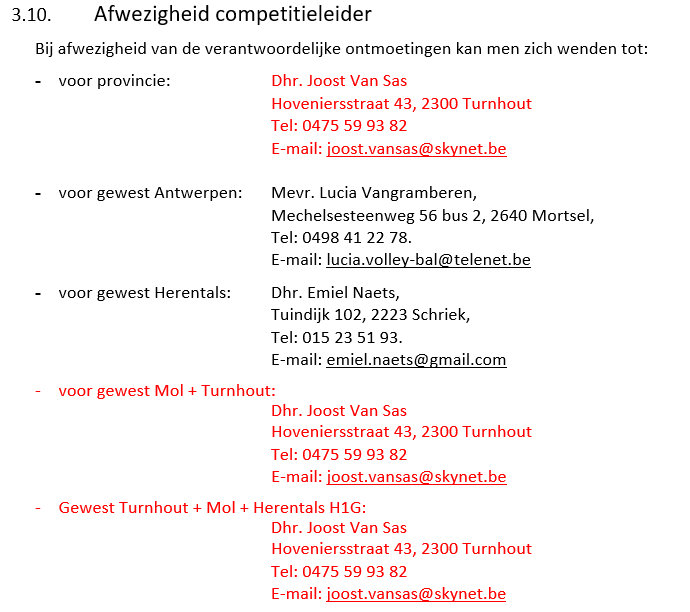 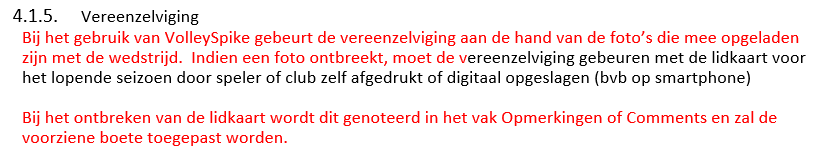 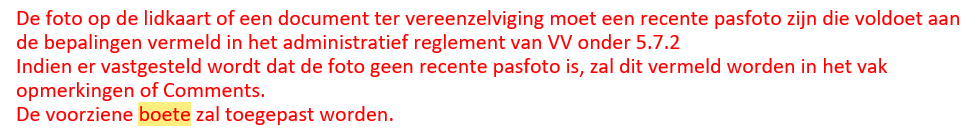 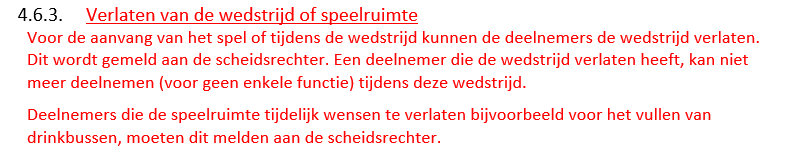 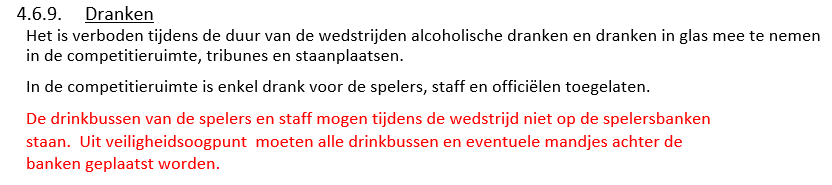 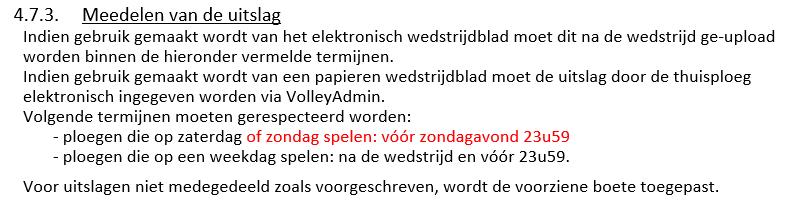 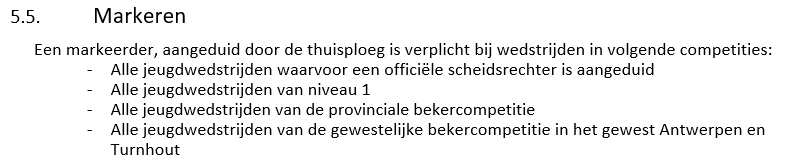 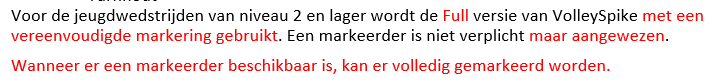 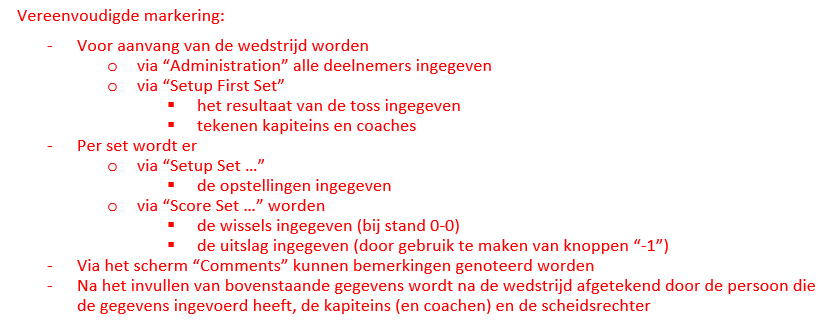 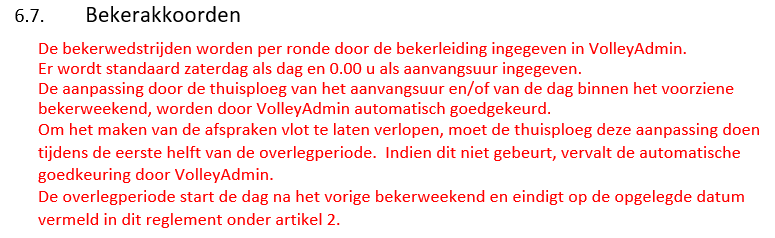 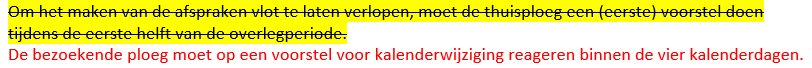 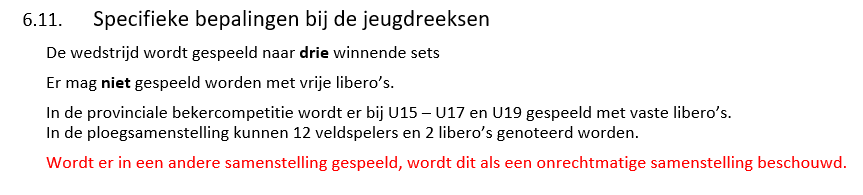 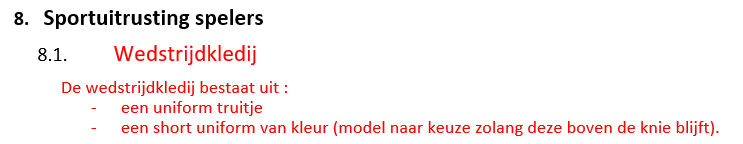 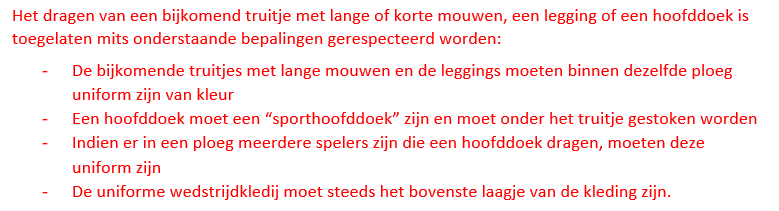 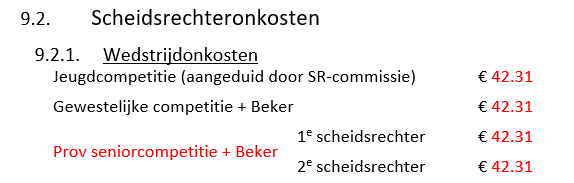 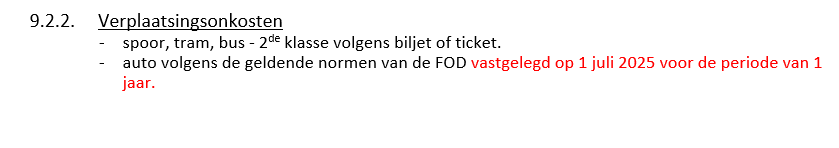 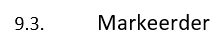 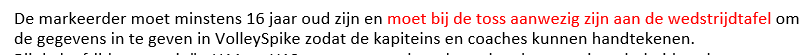 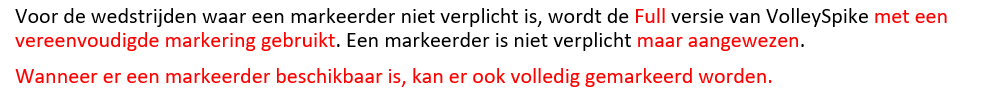 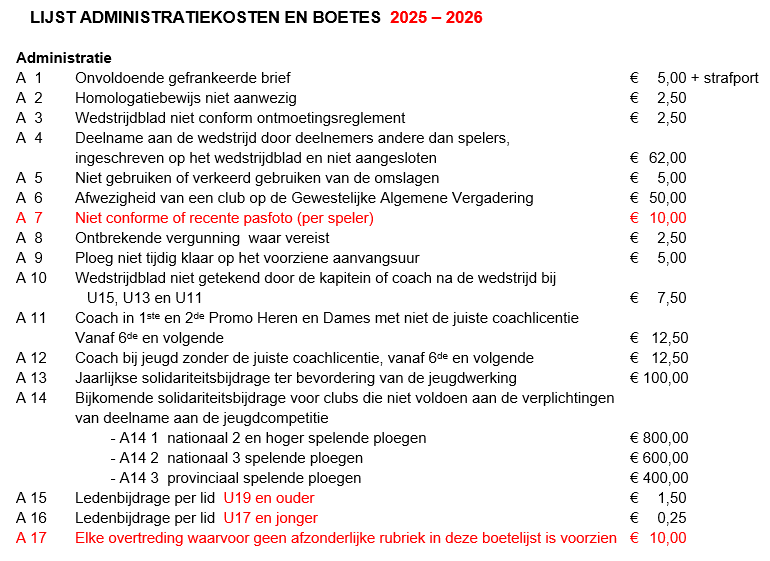 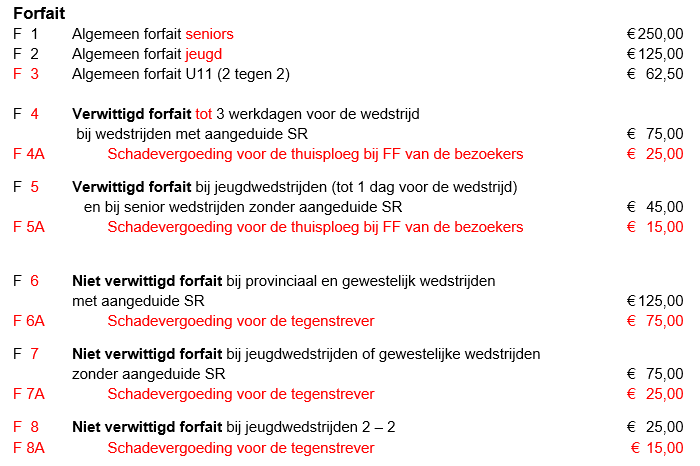 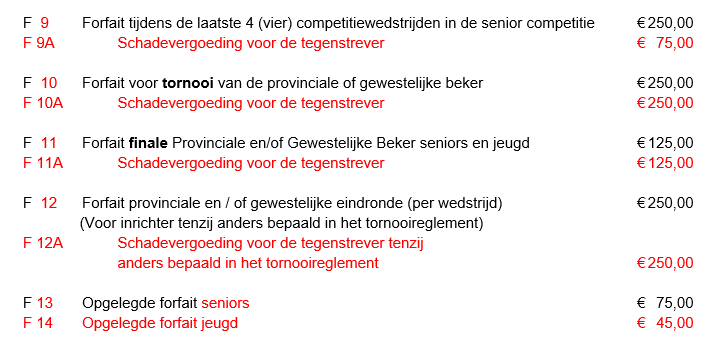 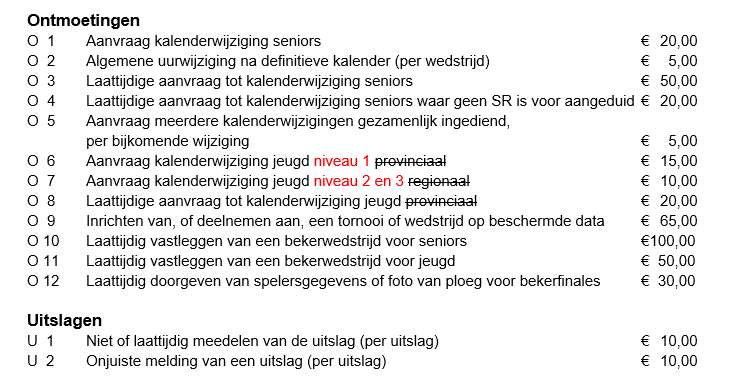 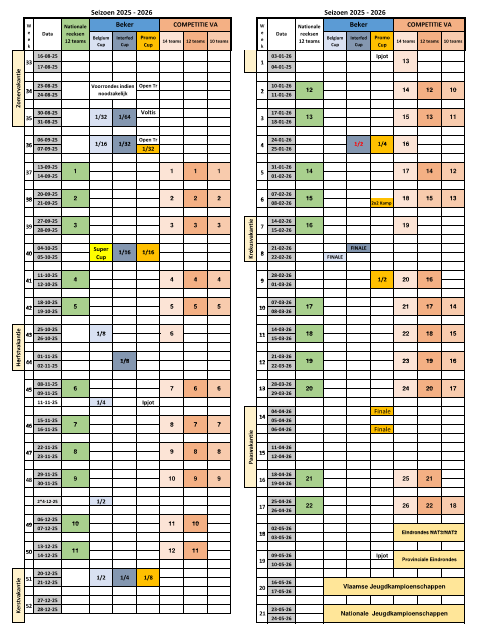 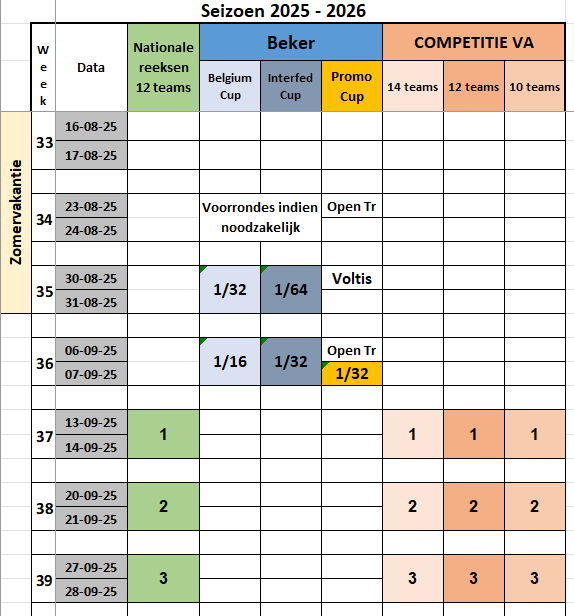 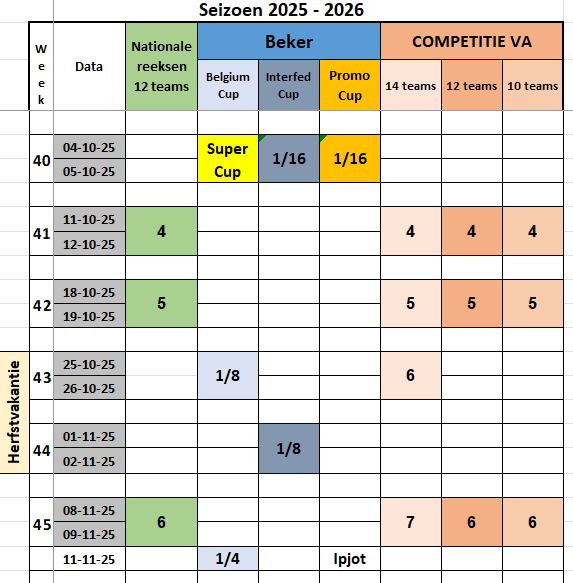 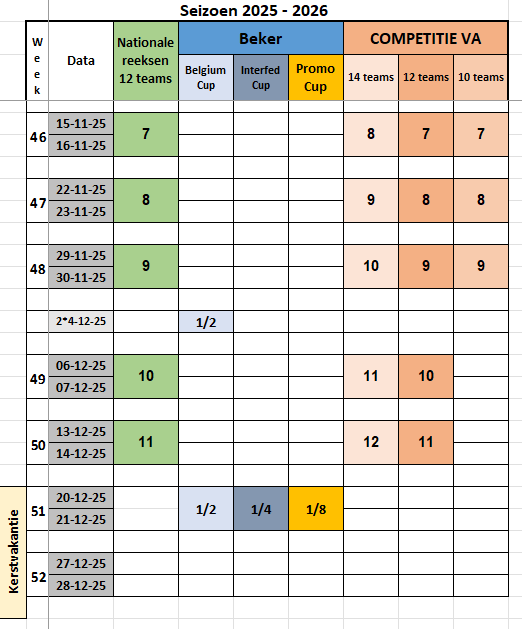 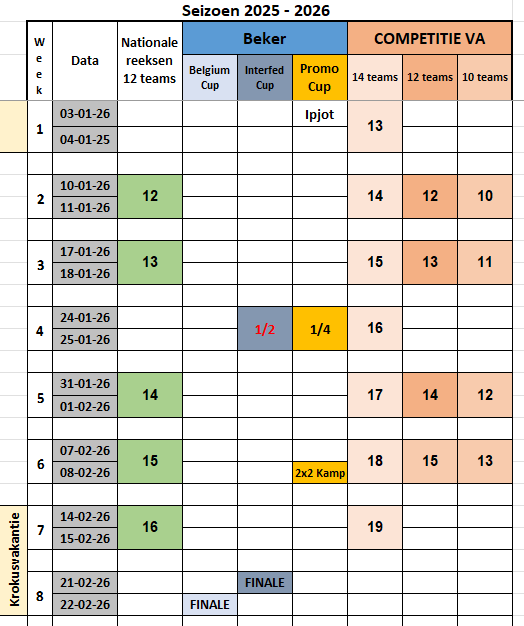 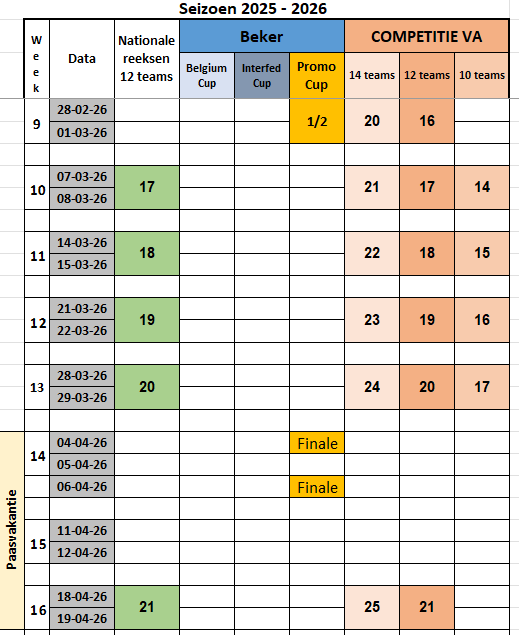 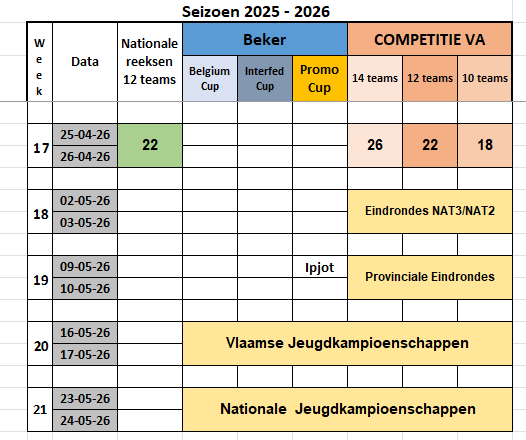 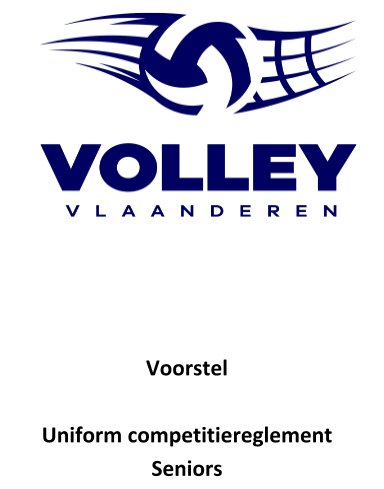 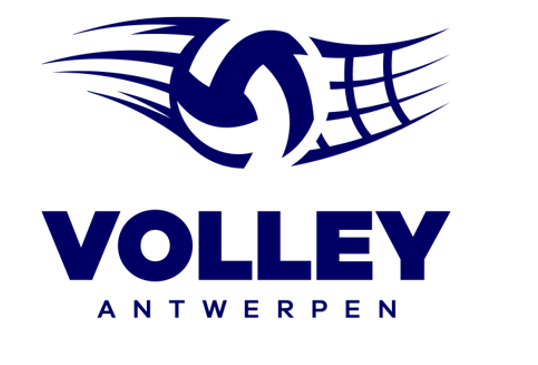